Mega Goal 1.3
Unit 3If It Hadn’t HappenedListen & Discuss
Done by: Entisar Al-Obaidallah
Lesson Objectives
01
02
03
Talk
Describe
Listen
about discoveries and inventions and how things would have been different 
 without them
the pictures using their own words
for specific information
04
05
06
Match
Answer
Discuss
missed opportunities and 
 regrets
The words to form new words and expressions
True –False questions about the passage
Warm Up
What is the different between “ invention” and “ discovery” ?
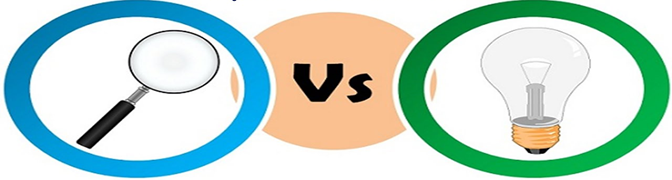 Discovery
Invention
is recognizing something that already exists for the first time, that nobody has found before. Example : 
how Christopher Columbus discovered the Americas.
is creating something totally new with one’s own ideas and development.
Example : 
Plane – Television- Computer
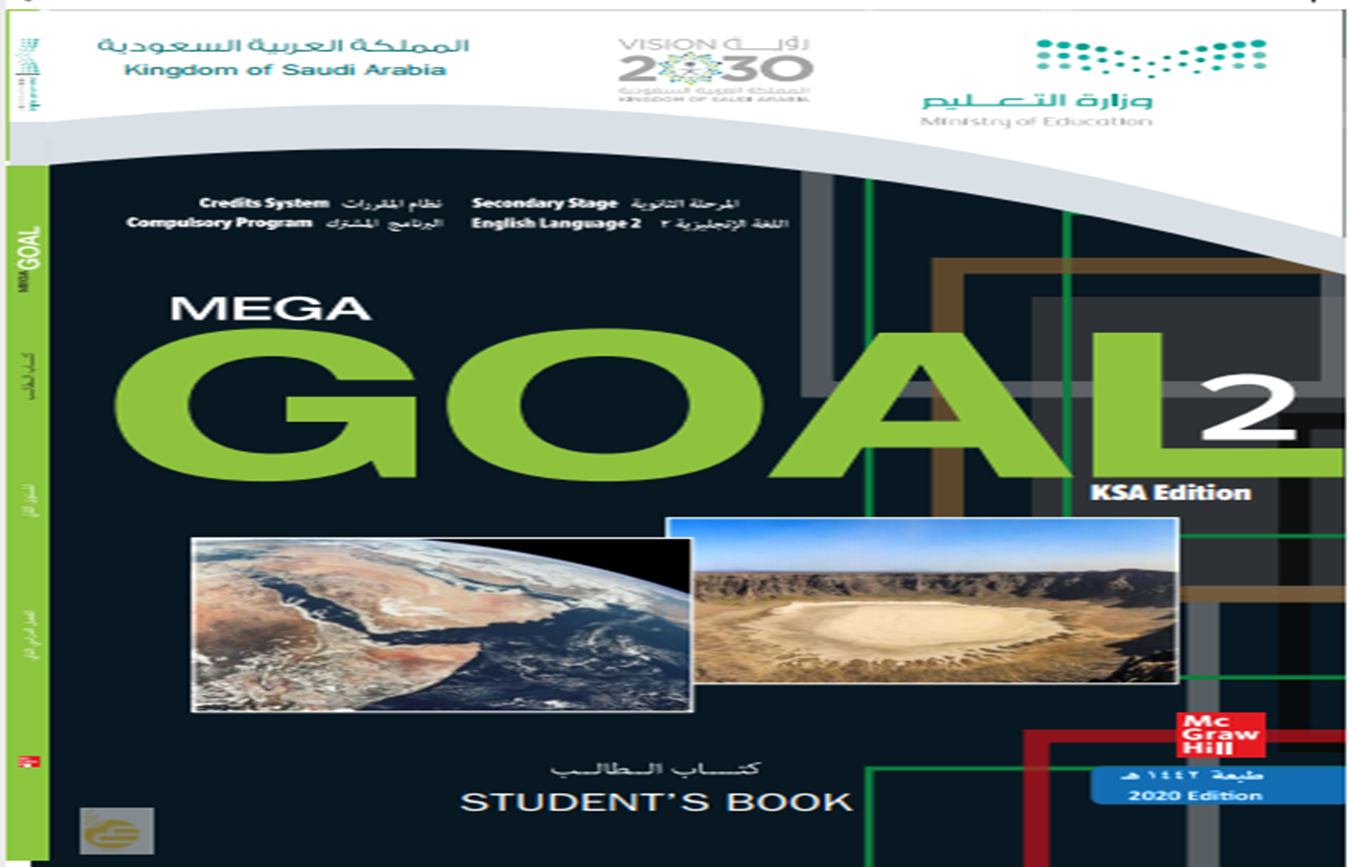 Open
Your student’s book 
p. 34
01
Before Reading
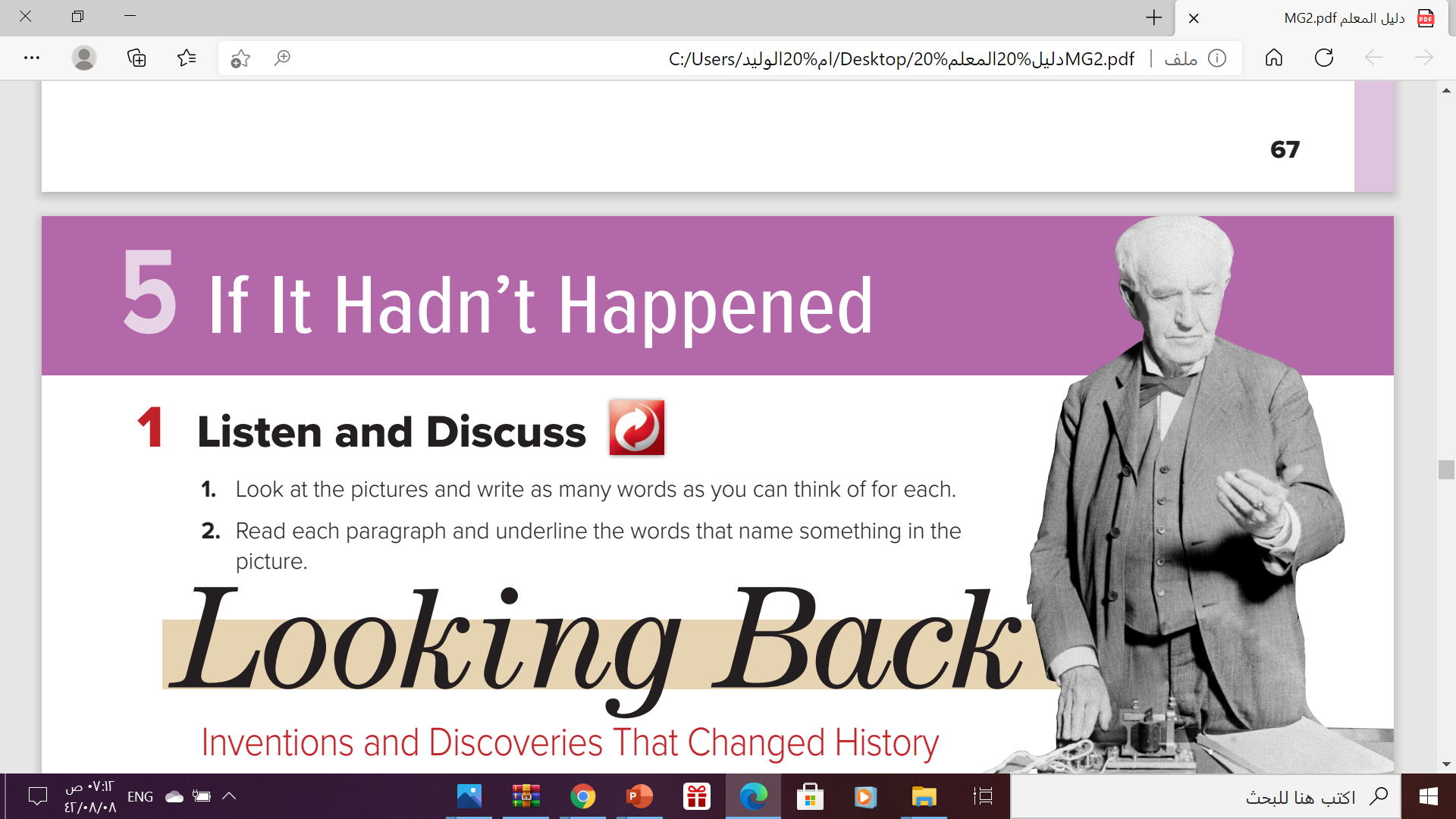 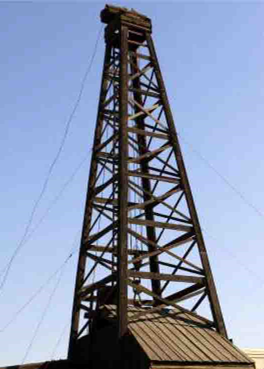 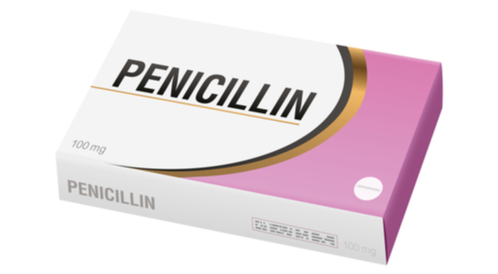 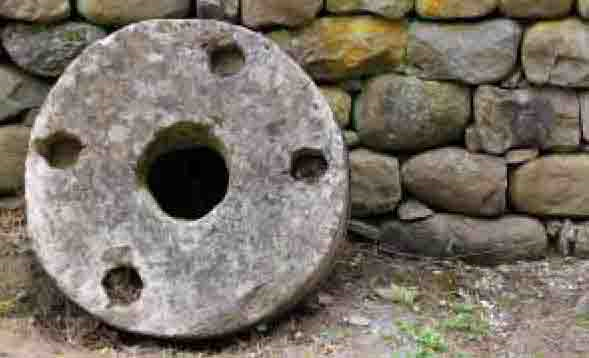 6- penicillin
1- wheel
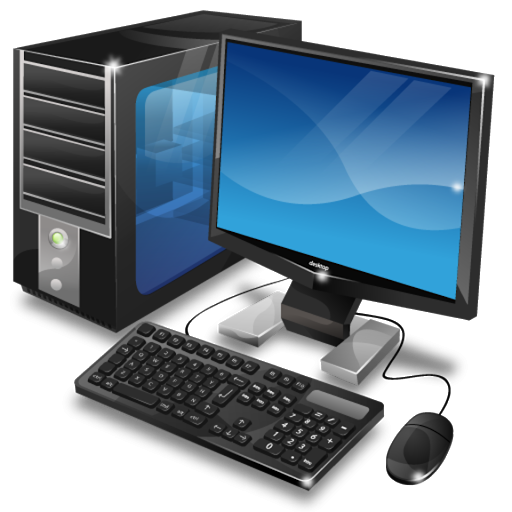 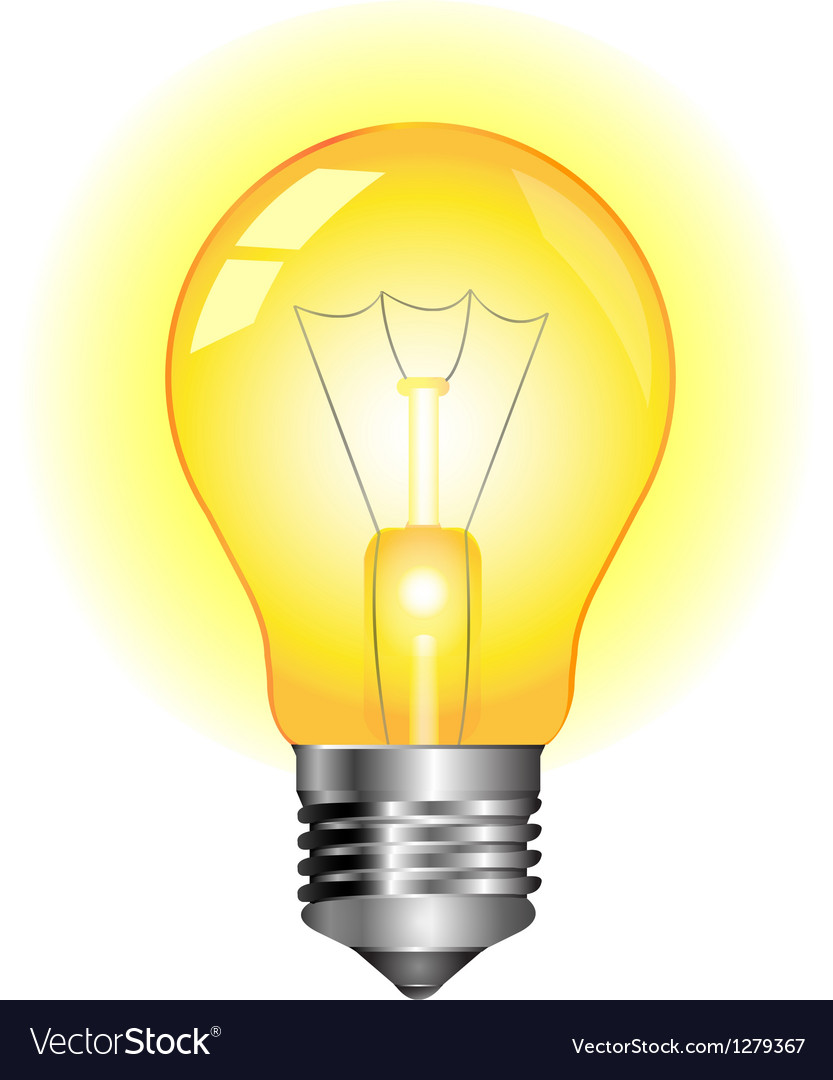 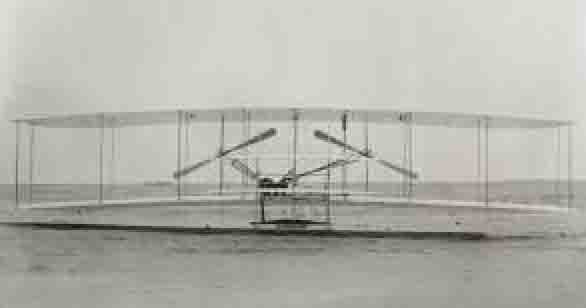 3- oil
4-computer
2- airplane
5-electricity
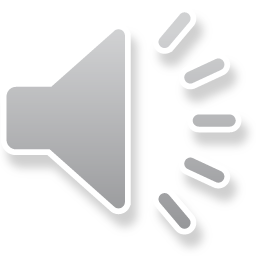 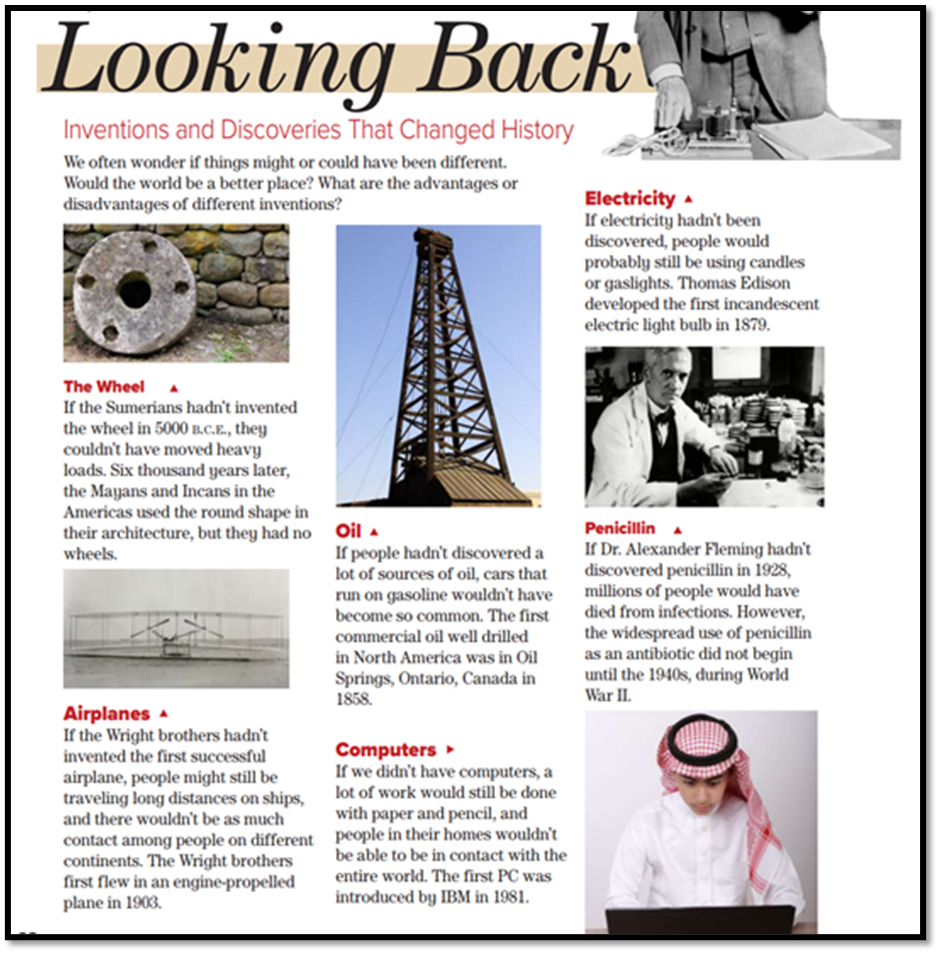 What is the title of the passage ?
5
Looking Back
1
How many subtitles are there?
3
6
There are 6 subtitles
2
How many pictures are there?
4
There are 6 pictures
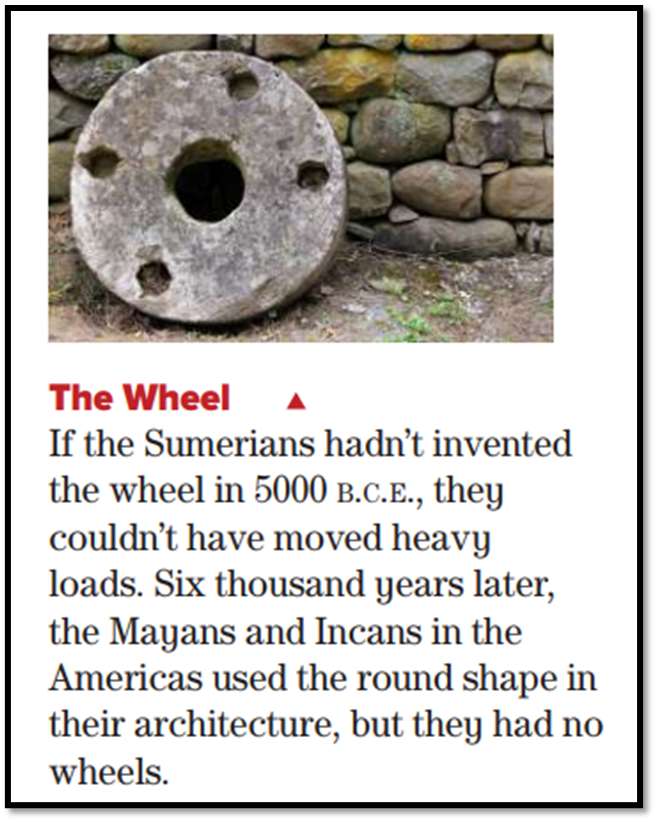 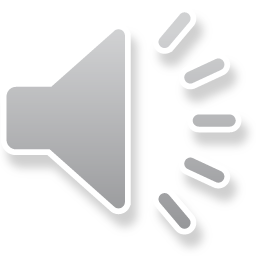 What can you see in this picture ?
The wheel
Is it invention or discovery?
It  is invention
Who invented the wheels?
The Sumerians
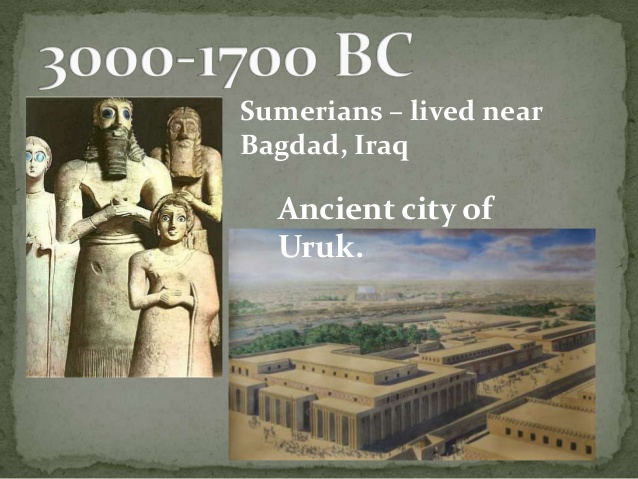 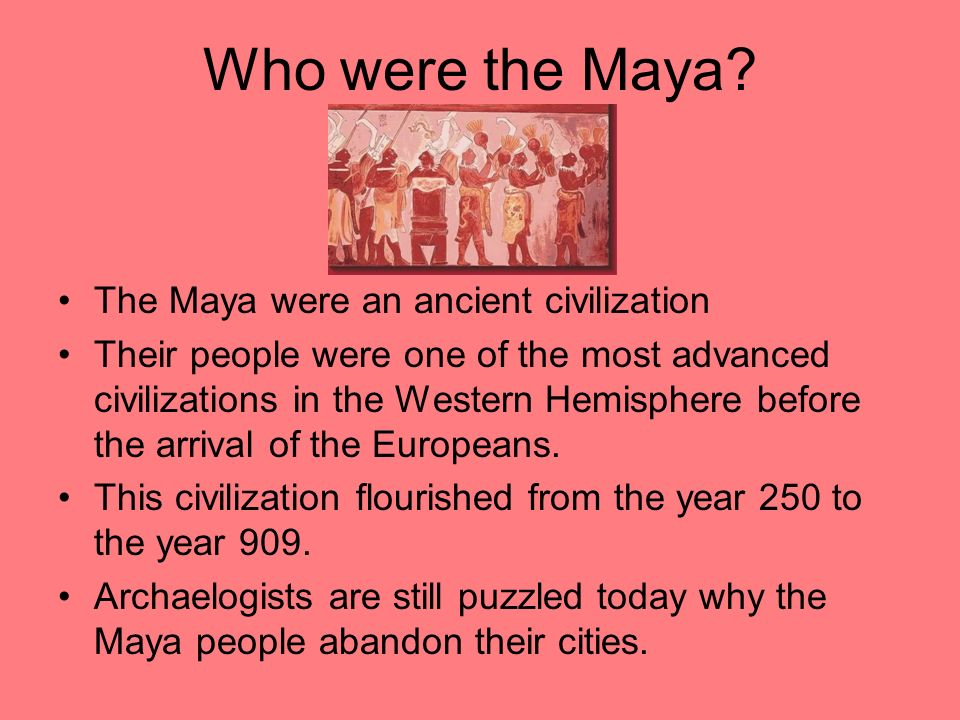 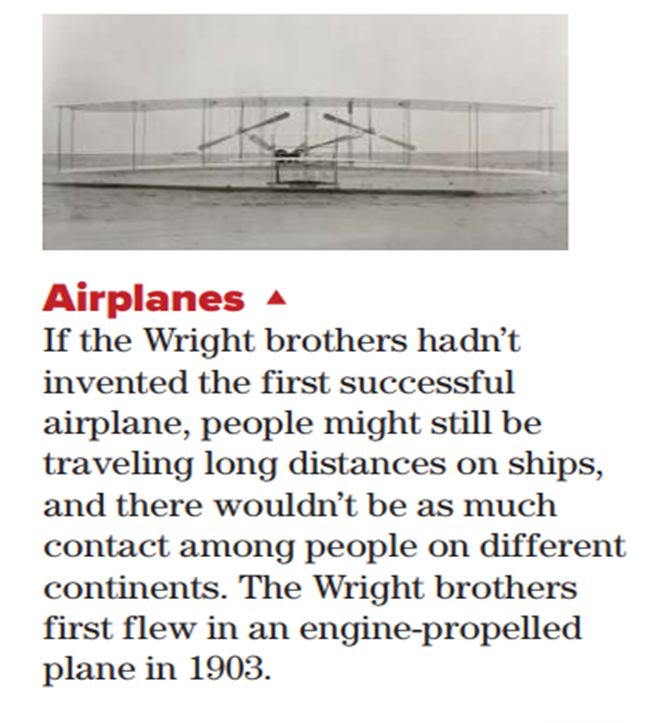 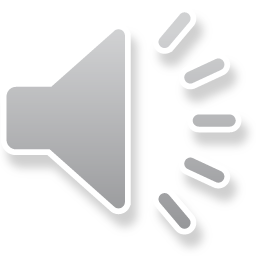 What can you see in this picture ?
Airplanes
Is it invention or discovery?
It  is invention
Who invented the first successful airplane?
The Wright brothers
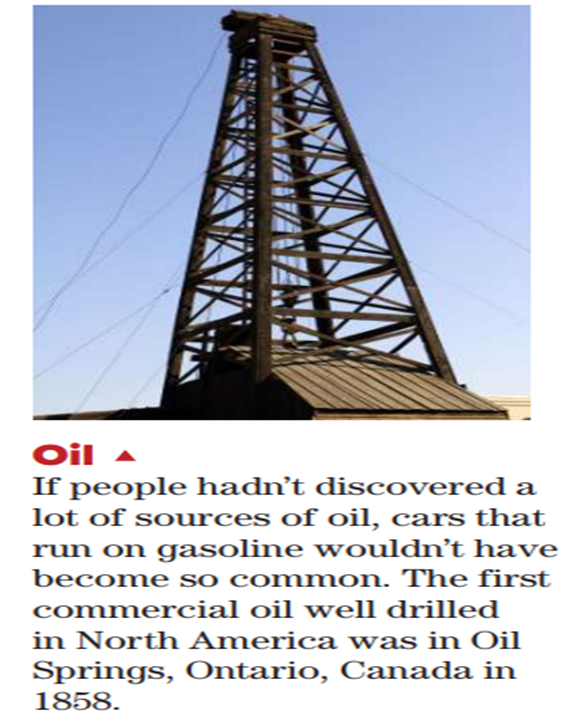 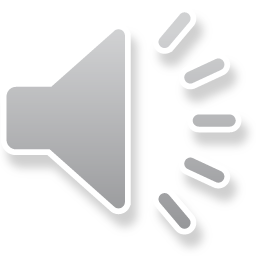 What can you see in this picture ?
oil
Is it invention or discovery?
It  is discovery
Where did the first commercial oil drill  in North America?
In Oil Springs, Ontario ,Canada
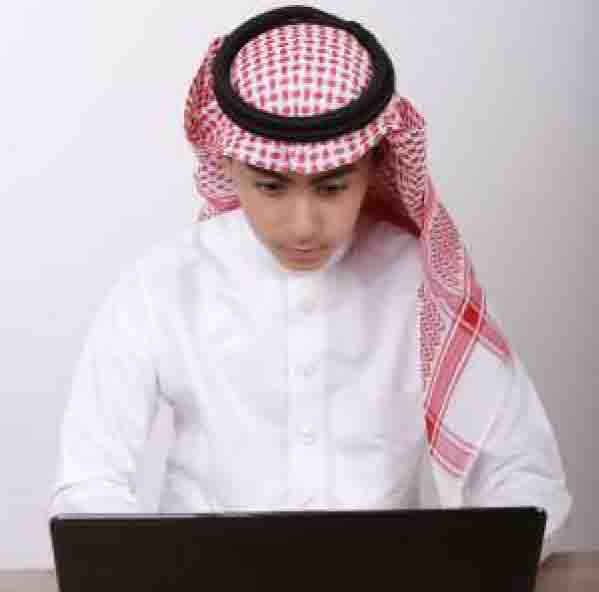 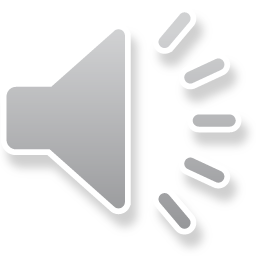 What can you see in this picture ?
computer
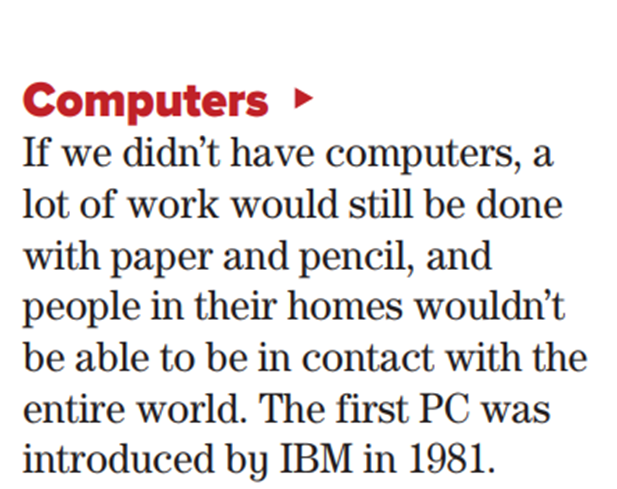 Is it invention or discovery?
It  is invention
When was the first PC introduced?
It was introduced by IBM in 1981
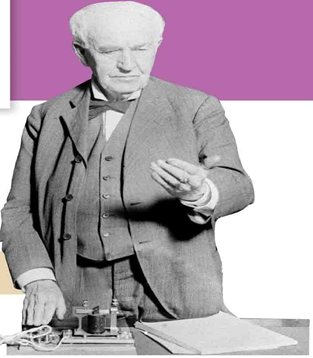 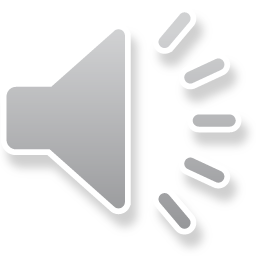 What does this paragraph about?
electricity
Is it invention or discovery?
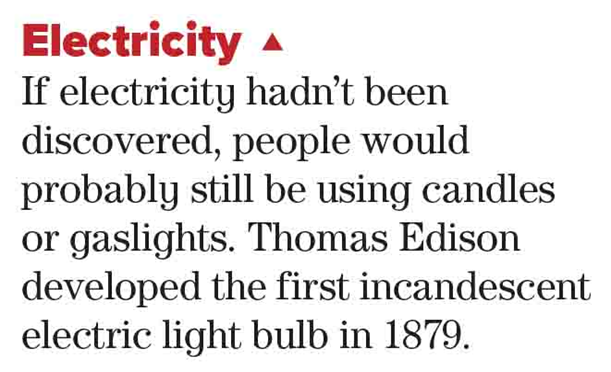 It  is discovery
Who developed the first electric light bulb?
Thomas Edison
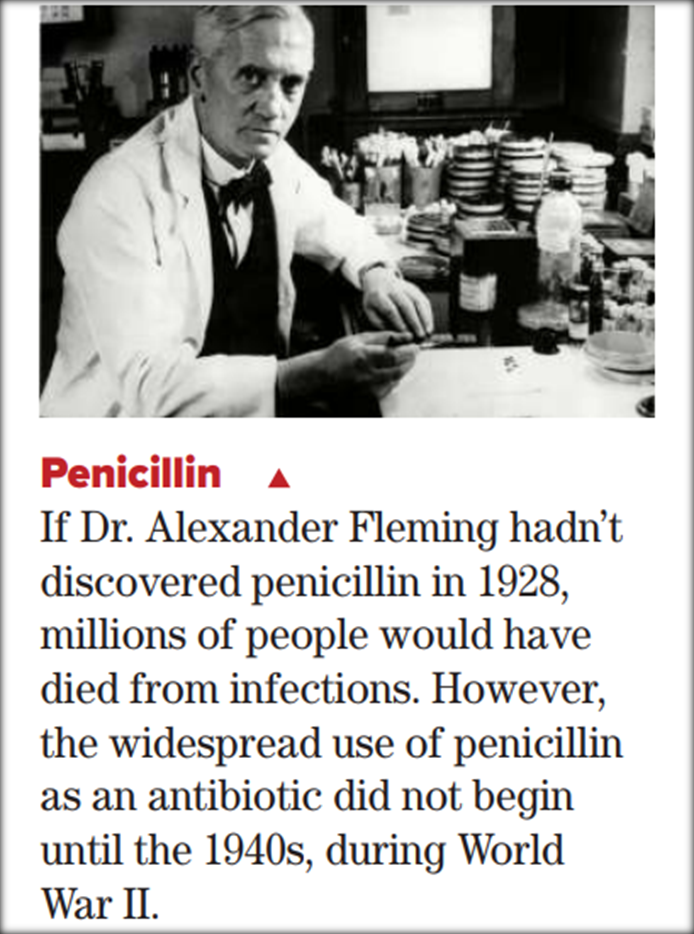 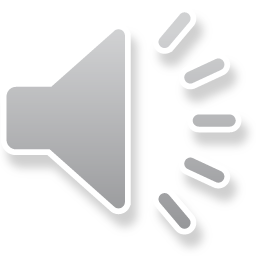 What does this paragraph about?
penicillin
Is it invention or discovery?
It  is discovery
Who discovered it ?
Dr. Alexander Fleming
From The Holy Qura’an
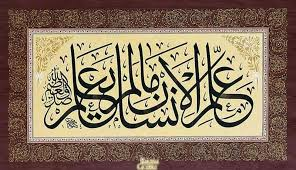 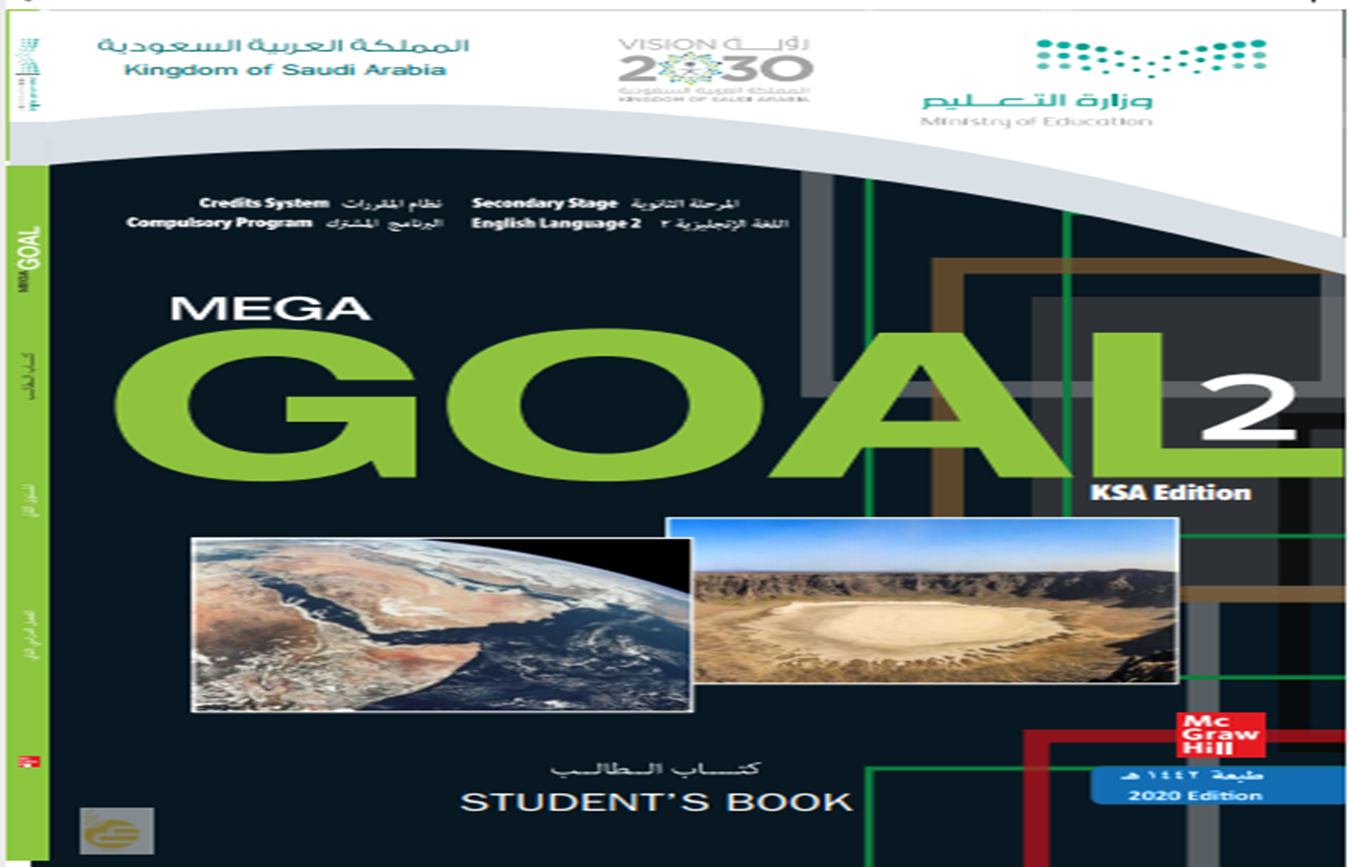 Open
Your student’s book 
p. 35
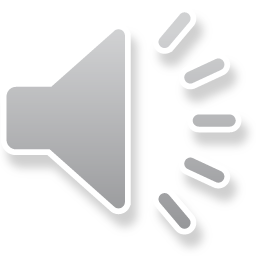 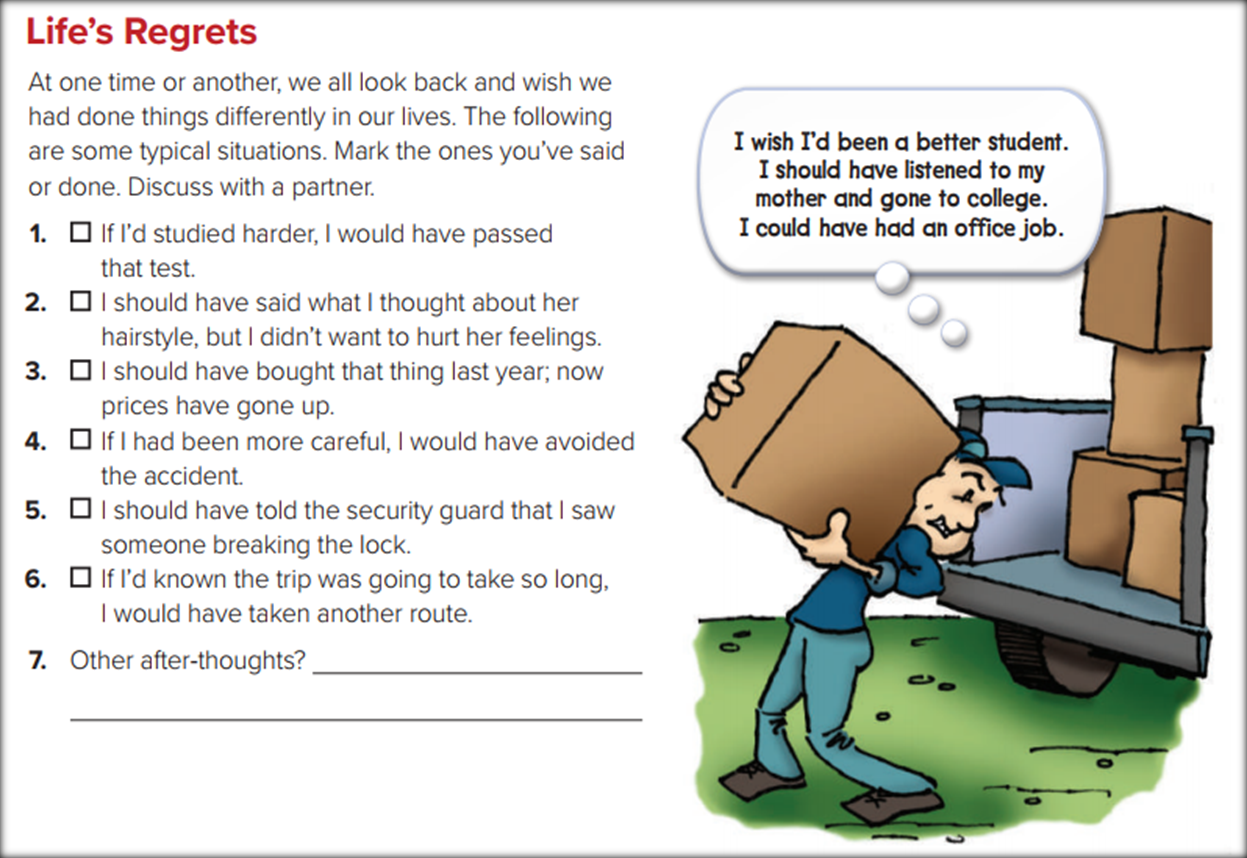 What can you see in this picture ?
What does he regret
From The Holy Qura’an
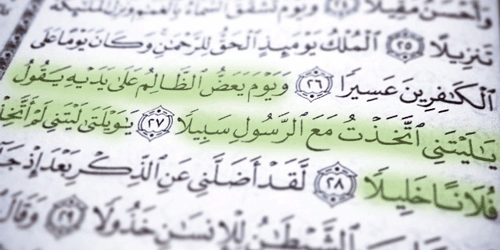 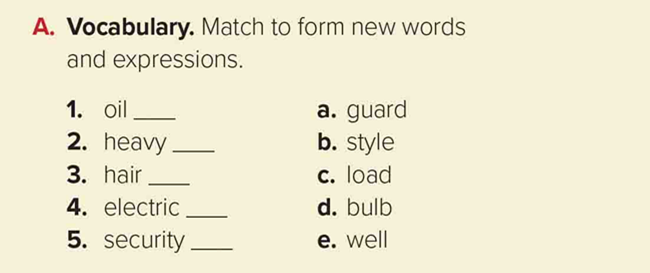 e
c
b
d
a
Match the pictures with the correct  expressions:
Oil well – hair style – heavy load – security guard – electric bulb
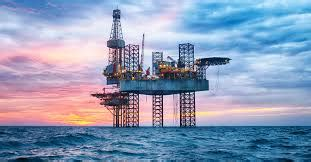 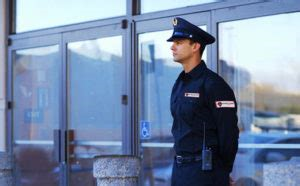 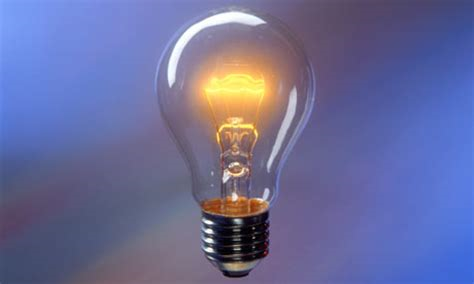 security guard
Oil well
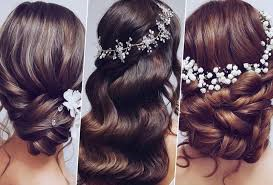 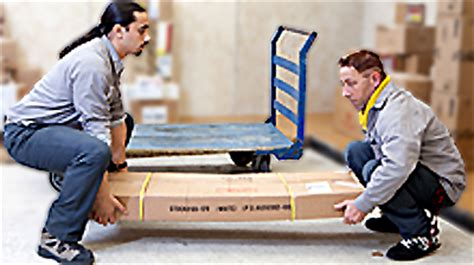 electric bulb
hair style
heavy load
Quick check
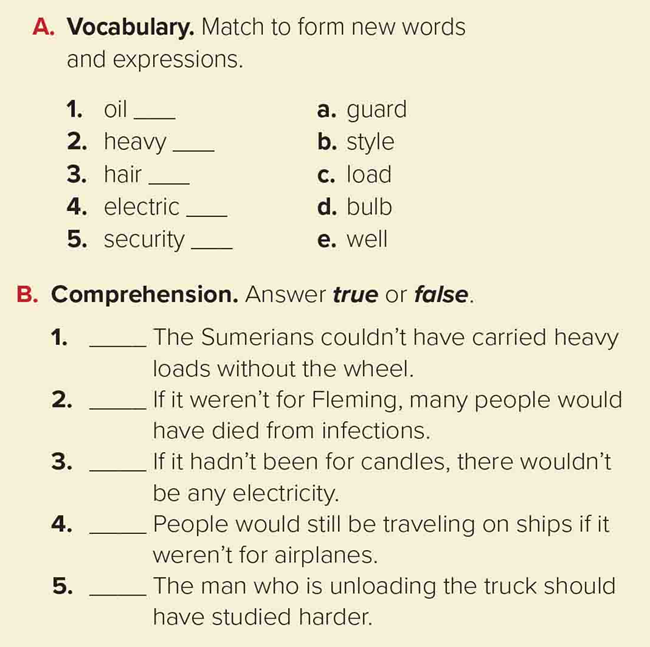 True
True
False
True
True
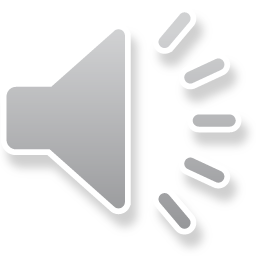 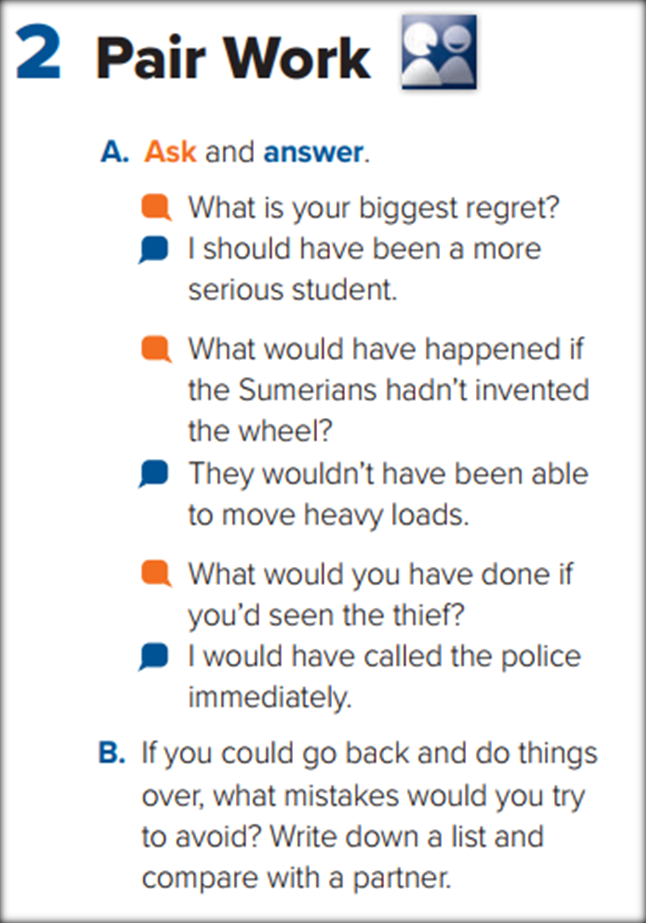 These are examples of Muslim scientists in the Islamic Golden Age. 
We must be proud of them, and they should be the idols for the new generation
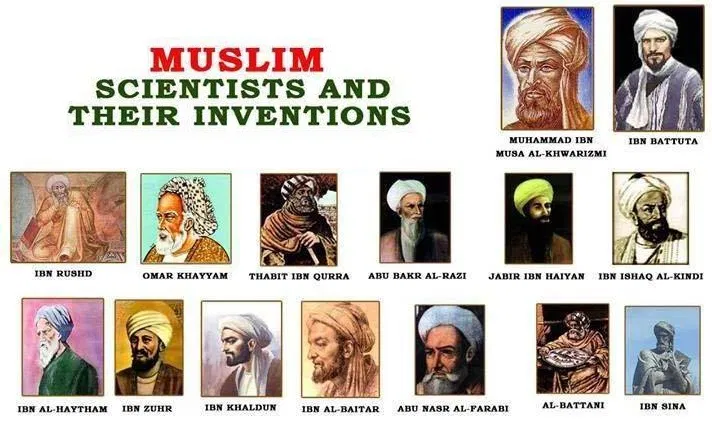 Homework
Workbook p.99 , exercise (A)
Thanks
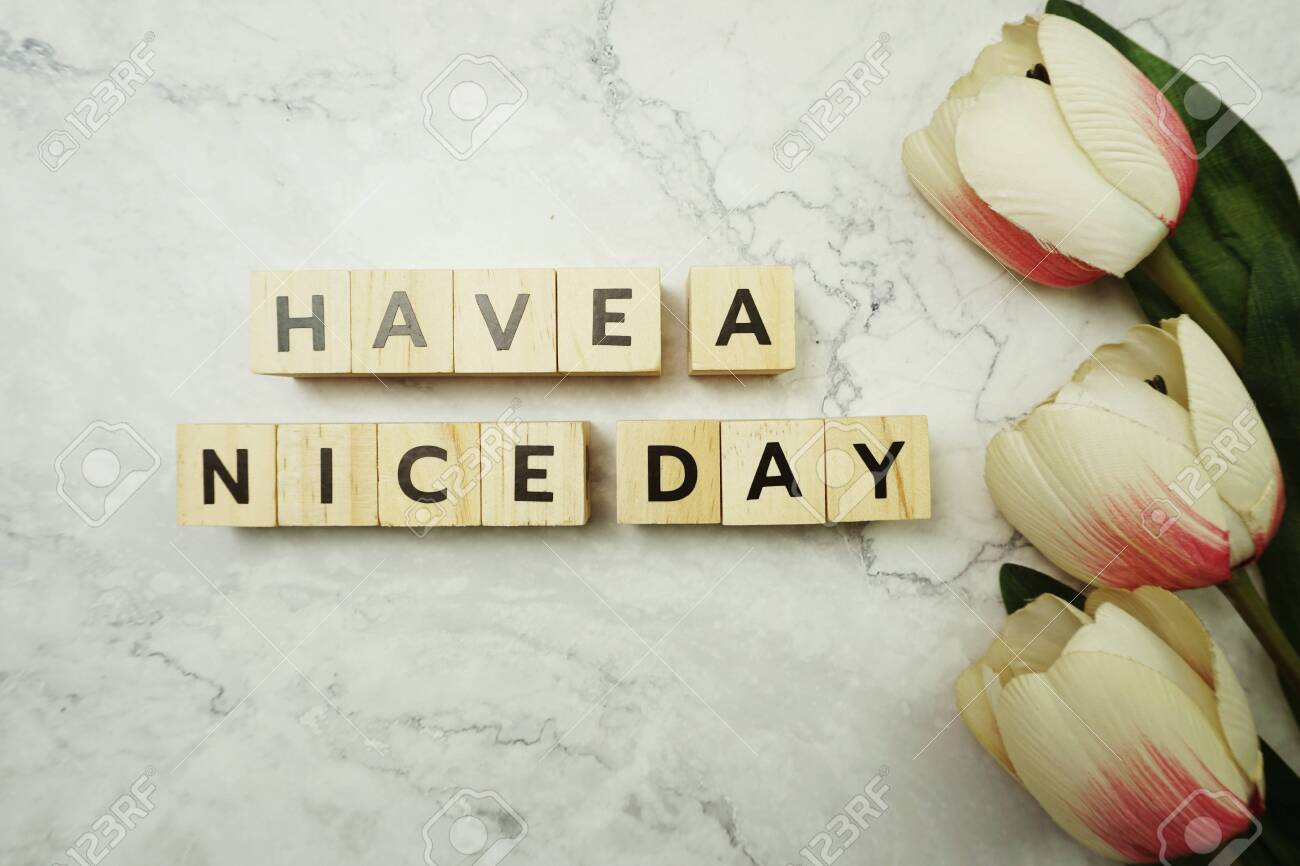